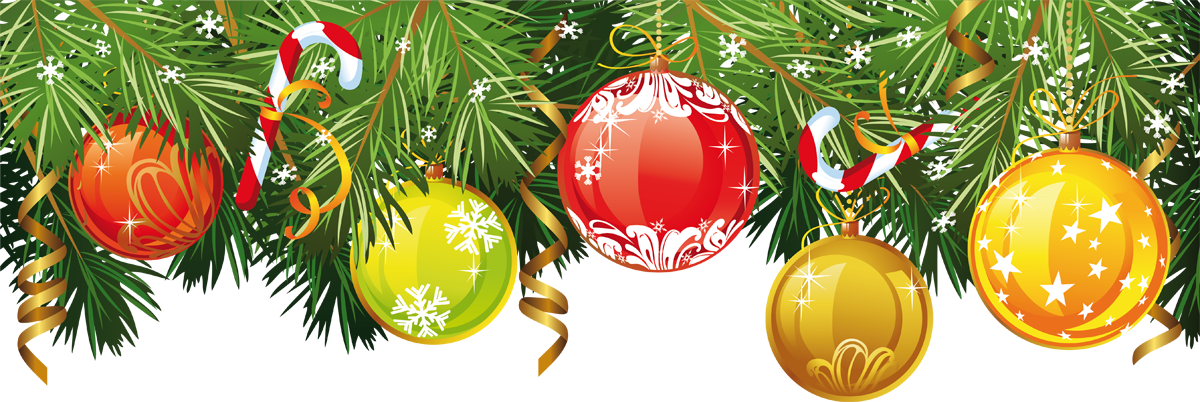 Новогодний квест под кодовым названием
СВОЯ ИГРА
Шахрай Агата Николаевна, учитель математики
МАОУ ООШ №27 им. Г.Н. Ворошилова г. Томска
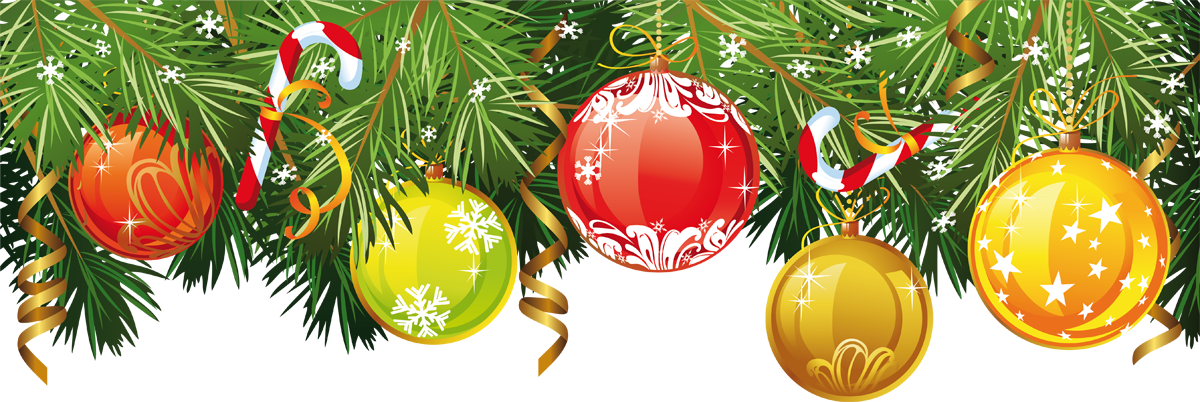 РЕБУСЫ ЗА 100
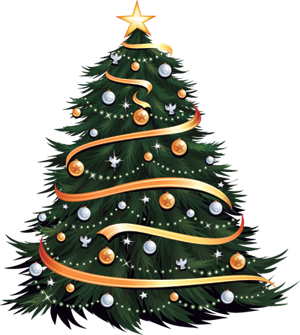 ЧИСЛО
РЕБУСЫ ЗА 200
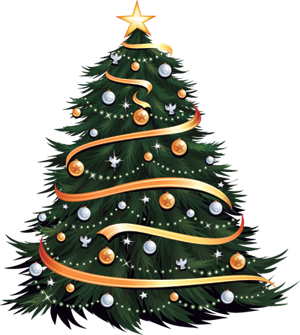 ТОЧКА
РЕБУСЫ ЗА 300
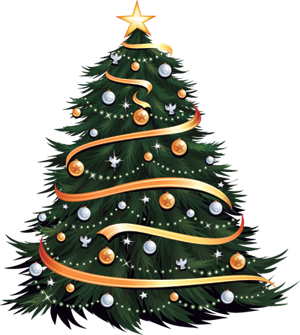 РОМБ
РЕБУСЫ ЗА 400
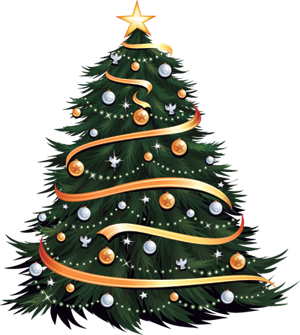 СЛОЖЕНИЕ
РЕБУСЫ ЗА 500
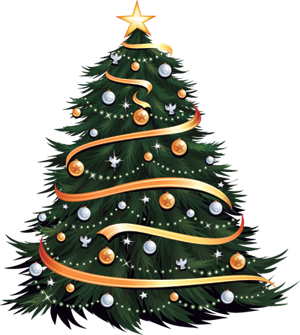 ТРЕУГОЛЬНИК
ВОПРОС С ПОДВОХОМ ЗА 100
ЧТО ЛЕГЧЕ: ПУД ВАТЫ ИЛИ ПУД ЖЕЛЕЗА? 
(1 ПУД = 16 КГ)
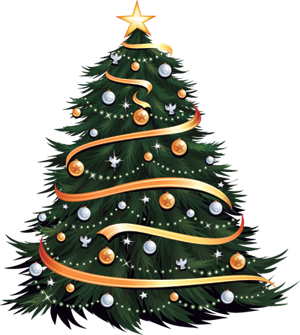 ОДИНАКОВО
ВОПРОС С ПОДВОХОМ ЗА 200
СКОЛЬКО ПОЛУЧИТСЯ ДЕСЯТКОВ, ЕСЛИ ДВА ДЕСЯТКА УМНОЖИТЬ НА ТРИ ДЕСЯТКА?
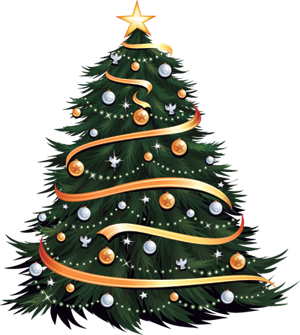 ШЕСТЬДЕСЯТ ДЕСЯТКОВ
ВОПРОС С ПОДВОХОМ ЗА 300
Одного старика спросили, сколько ему лет. Он ответил, что ему 100 лет и несколько месяцев, но дней рождения у него было всего 25. Как это может быть?
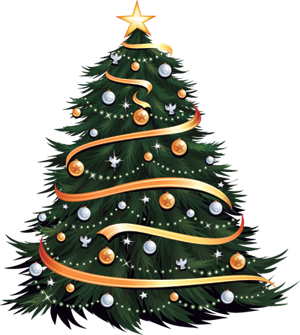 ОН РОДИЛСЯ 29 ФЕВРАЛЯ
ВОПРОС С ПОДВОХОМ ЗА 400
Мельник пришел на мельницу. В каждом из четырех углов он увидел по 3 мешка, на каждом мешке сидели по 3 кошки, а каждая кошка имела при себе 3 котят. Спрашивается, сколько ног было на мельнице?
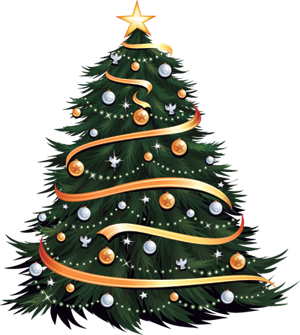 Две ноги мельника, ибо у кошек и котят - лапы
ВОПРОС С ПОДВОХОМ ЗА 500
Как можно одним мешком пшеницы, смоловши ее, наполнить 2 мешка, которые столь же велики, как и мешок, в котором находится пшеница?
Надо один из мешков (пустых) вложить в другой такой же, а затем туда насыпать смолотую пшеницу.
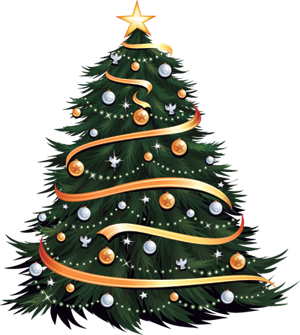 ЗИМНИЙ СЧЁТ ЗА 100
Сколько дней в трех зимних месяцах?
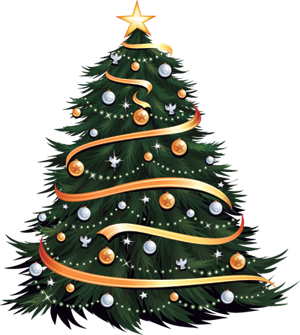 90 ИЛИ 91 ДЕНЬ
ЗИМНИЙ СЧЁТ ЗА 200
За ночь на стадион выпало 2 т 5 ц 3000 гр снега. Сколько это килограммов?
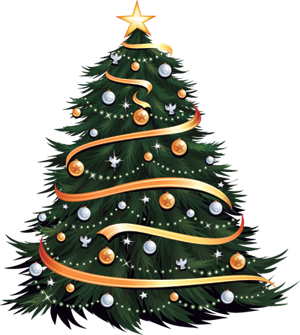 2 503 КГ
ЗИМНИЙ СЧЁТ ЗА 300
Длина катка 40 м, а ширина 30 м. Каковы его периметр и площадь?
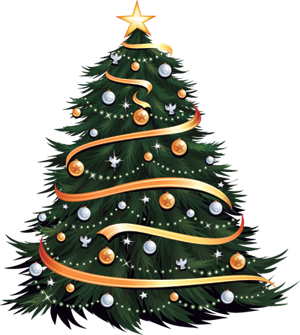 P=140 м , S=1200 м²
ЗИМНИЙ СЧЁТ ЗА 400
Узнайте возраст волшебного оленя Деда Мороза, если он равен разности наименьшего четырёхзначного числа и числа 7. Сколько лет оленю?
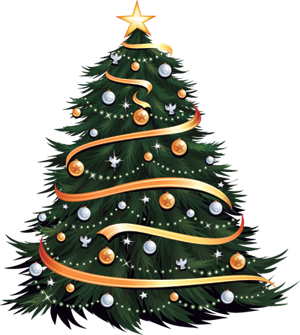 993 года
ЗИМНИЙ СЧЁТ ЗА 500
Масса контейнера с мороженым 32 кг, без мороженого - 2 кг. Какова масса контейнера, наполненного наполовину?
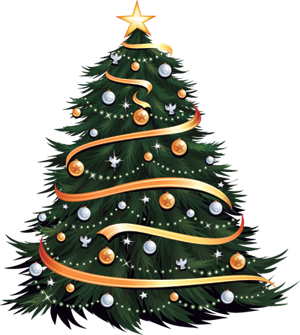 17 кг
ЭТО НОВЫЙ ГОД ЗА 100
Женский новогодний персонаж, которого нет ни в одной стране, кроме России и стран бывшего Советского союза.
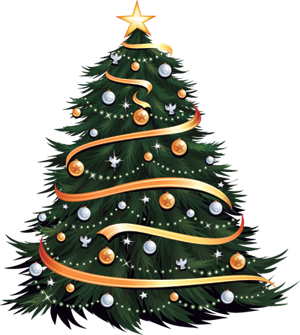 Внучка Снегурочка
ЭТО НОВЫЙ ГОД ЗА 200
«Подарочноносное» дерево?
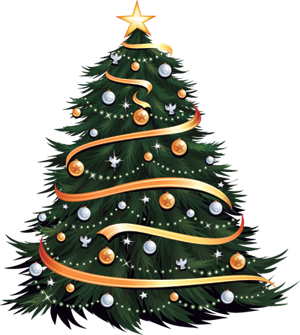 Ель, ёлка, пихта
ЭТО НОВЫЙ ГОД ЗА 300
Как называются часы, извещающие страну о прибытии Нового года?
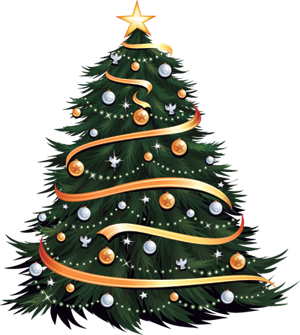 Куранты
ЭТО НОВЫЙ ГОД ЗА 400
Когда на Руси праздновали Новый год?
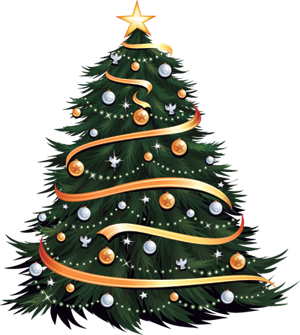 1 марта (с 988 до 1492 гг)
1 сентября ( с 1492 до 1699 гг)
ЭТО НОВЫЙ ГОД ЗА 500
Кто ввёл обычай отмечать Новый год в ночь с 31 декабря на 1 января в России?
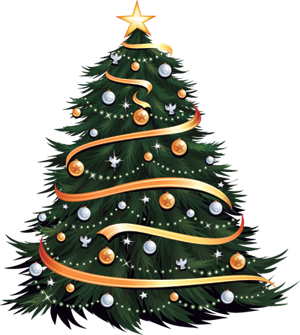 Пётр I
ЛЁГКИЙ СЧЁТ ЗА 100
Найти сумму чисел 
   457, 198, 543 и 302
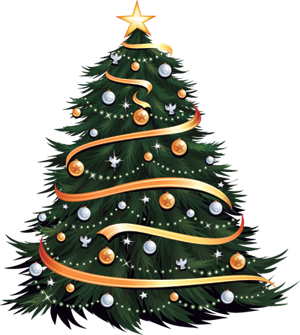 1 500
ЛЁГКИЙ СЧЁТ ЗА 200
Найти разность чисел 
   					5 000 и 1 889
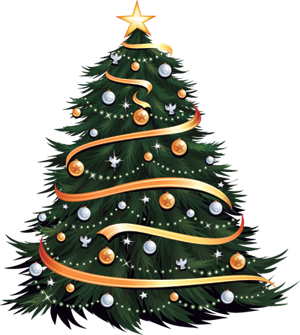 3 111
ЛЁГКИЙ СЧЁТ ЗА 300
Найти произведение чисел 
     						11 и 45
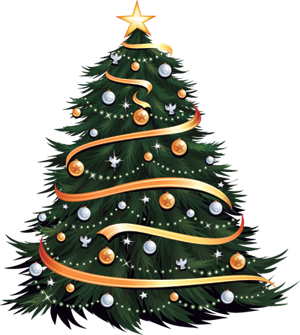 495
ЛЁГКИЙ СЧЁТ ЗА 400
Чему равно делимое, если делитель равен 180, а частное равно 15?
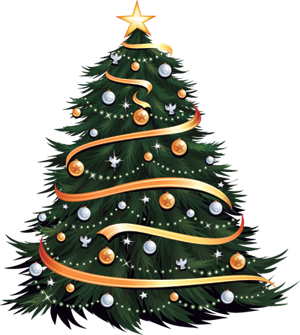 2 700
ЛЁГКИЙ СЧЁТ ЗА 500
Чему равно выражение
563· 57 + 563· 33 – 563 · 80
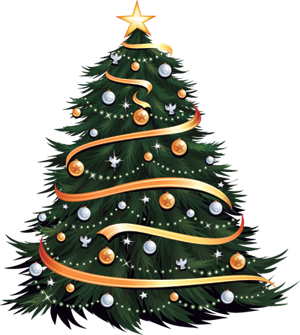 5 630